КОСМОС
Составитель: Летовальцева Ольга Максимовна, воспитатель
Загадка  1
Ни пера, ни крыла, 
А быстрее орла,
Только выпустит хвост 
Понесется до звезд.
Загадка 2
Планета голубая,
Любимая, родная,
Она твоя, она моя,
А называется...
Кто первым полетел в космос?
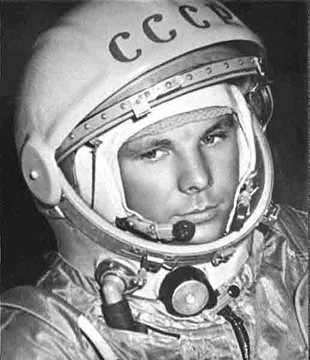 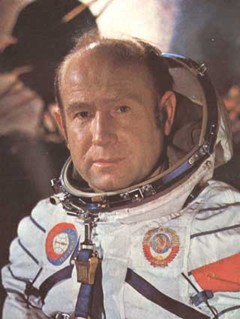 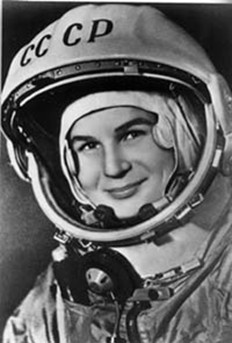 На чем можно полететь в космос?
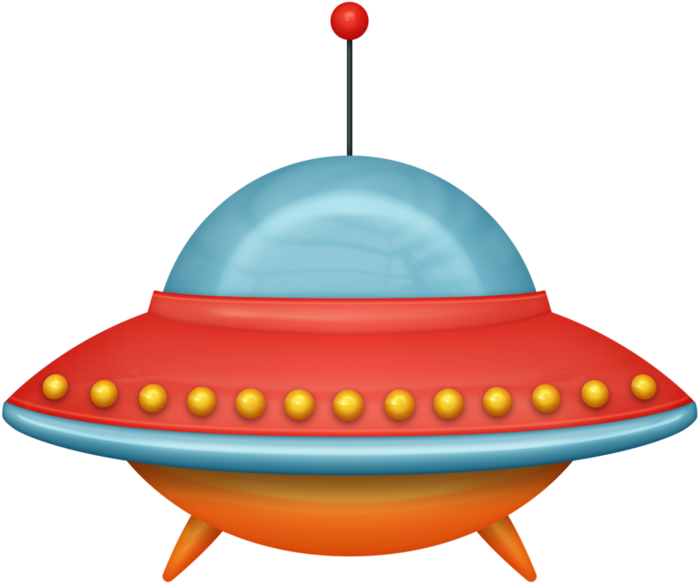 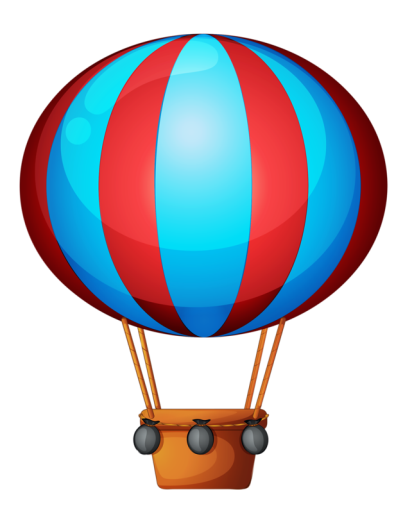 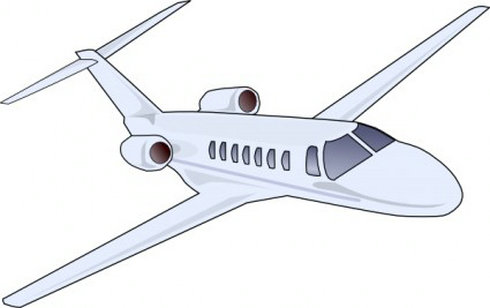 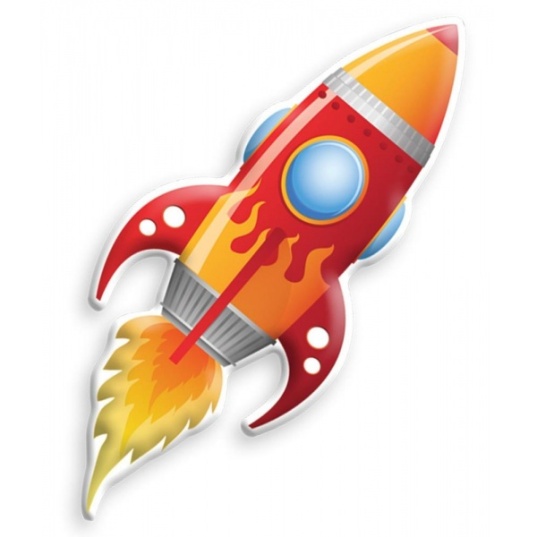 Найди лишнее
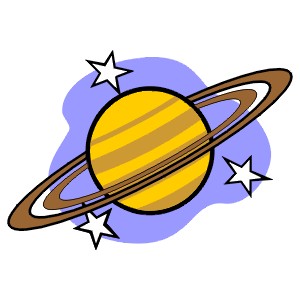 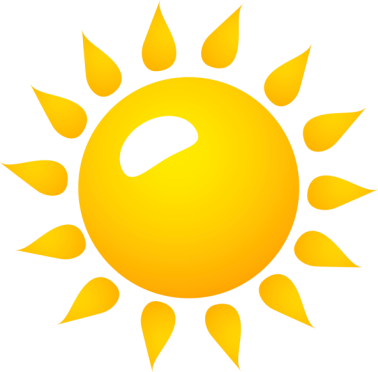 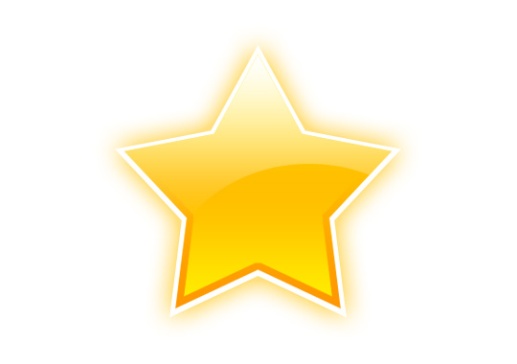 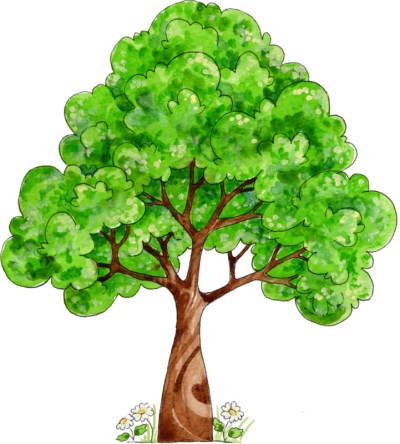 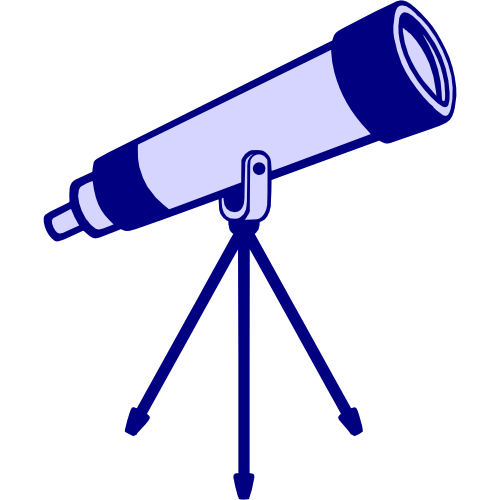